Poster Template Provided By Genigraphics – 800.790.4001Replace This Text With Your Title
REPLACE WITH YOUR ORGTHIS  ANIZATION’S
HIGH RESOLUTION LOGO
State the key point or takeaway of your poster here.
Add descriptive visuals and supporting data below.
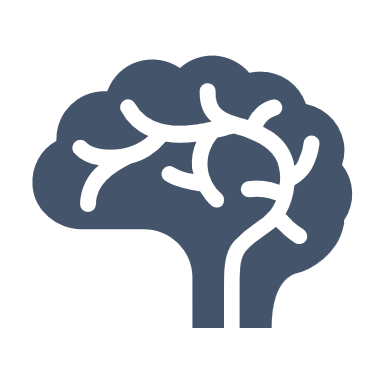 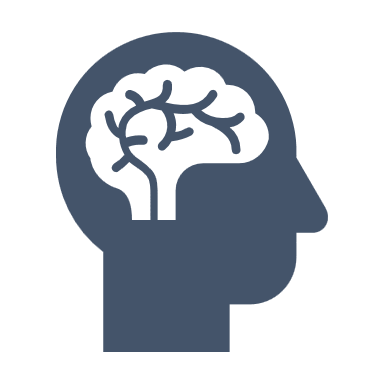 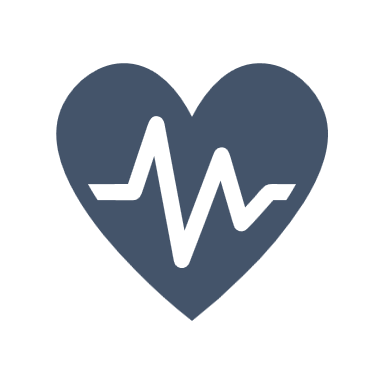 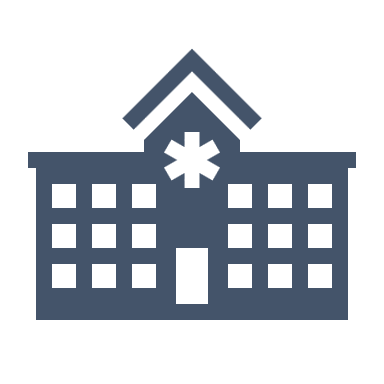 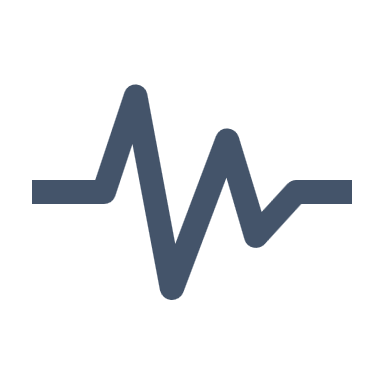 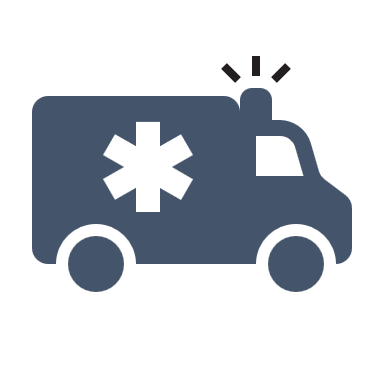 Sample medical icons
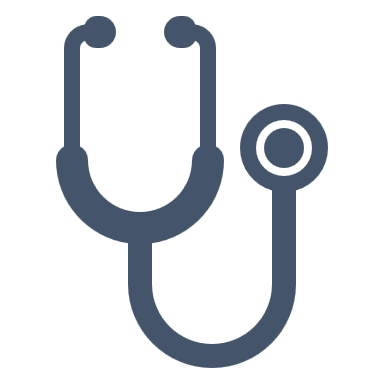 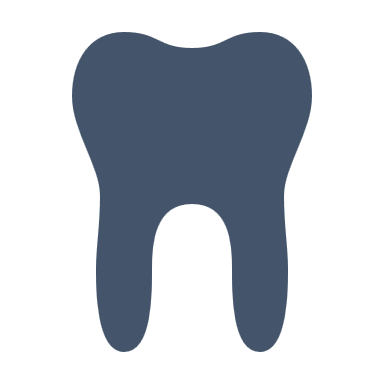 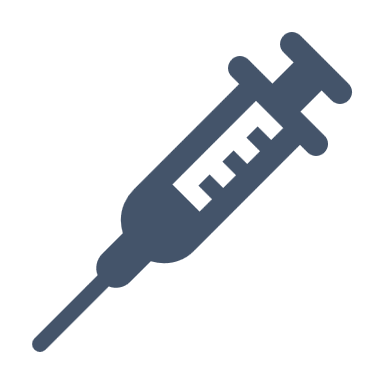 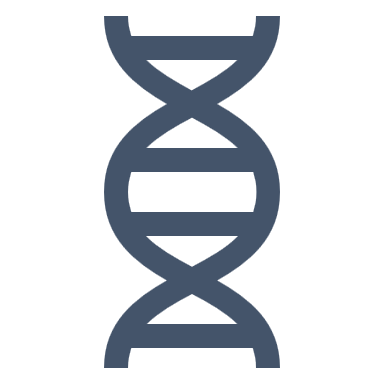 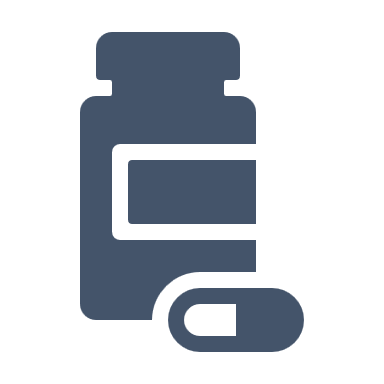 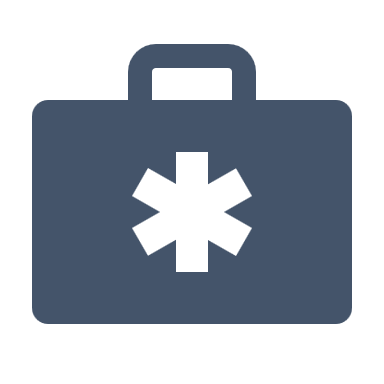 SUMMARY: Lorem ipsum dolor sit amet, consectetur adipiscing elit, sed do eiusmod tempor incididunt ut labore et dolore magna aliqua. Ut enim ad minim veniam, quis nostrud exercitation ullamco laboris nisi ut aliquip ex ea commodo consequat.
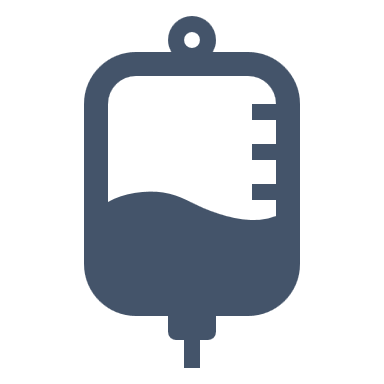 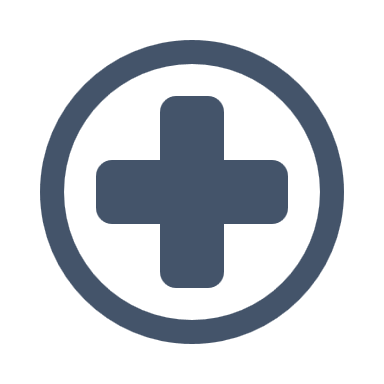 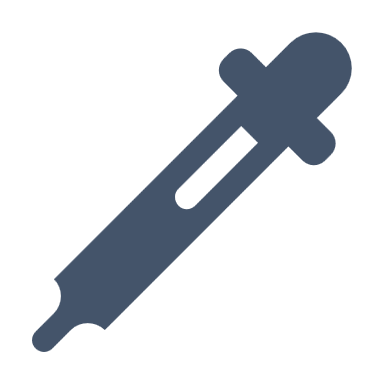 METHODS: Lorem ipsum dolor sit amet, consectetur adipiscing elit, sed do eiusmod tempor incididunt ut labore et dolore magna aliqua. Ut enim ad minim veniam, quis nostrud exercitation ullamco laboris nisi ut aliquip ex ea commodo consequat.
John Smith, MD1; Jane Doe, PhD2; Frederick Jones, MD, PhD1,2
1University of Affiliation, 2Medical Center of Affiliation
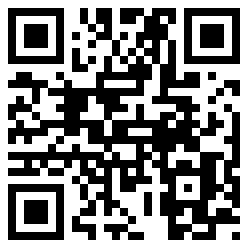 Name
Department
Email
Phone
Scan for full paper